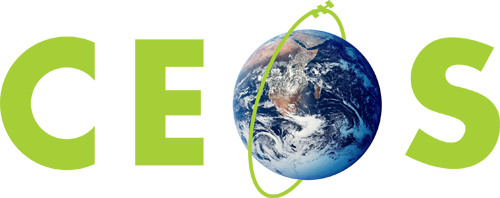 CSIRO-GASIT Vice Chair Candidacy
Logistics
Team Australia approach
Roles:
SIT Vice-Chair: Alex Held (CSIRO)
SIT Vice-Chair “alternate”: Adam Lewis (GA)
SIT Vice-Chair team coordinator: Jonathon Ross (GA)
SIT Vice-Chair team: 
Flora Kerblat (CSIRO)
Andreia Siqueira (GA)
Representation to GEO while Steve V in ‘special position’:
Alex Held (Adam Lewis) to represent CEOS at ExCom meetings
Looking forward
Team Australia SIT Meetings 
Current thinking – subject to discussion
SIT Meetings in Australia
SIT TW in Europe, Asia, US/Canada
Priorities:
Let’s wait and see 
Australian Space Agency:
Likely established by 2020
Discussions will occur at appropriate times